COM101BLecture 7: CONDITIONAL STATEMENTS
ASST. Prof. Dr. Hacer Yalım Keleş
Reference: “Programming in ANSI C”, Kumar & Agrawal, West Publishing Co., 1992
A conditional statement allows selective processing of a statement or a group of statements.
There are two forms of conditional statements: if, if-else stmts.
There is also a conditional expression operator
Reference: “Programming in ANSI C”, Kumar & Agrawal, West Publishing Co., 1992
Condıtıonal expr. operator
Has Ternary form:
expr1 ? expr2 : expr2

expr1 is evaluated, if it is non-zero (true), the value of expr2 is the value of this expression; if it is zero (false), the value of expr2 is the value of this expr.
Example:  	3>5 ? 7 : 2        	// 2
	 	12>7 ? 1 : 3		// 1
Reference: “Programming in ANSI C”, Kumar & Agrawal, West Publishing Co., 1992
ıf statement
Has this form:
if (expr)
statement

expr is evaluated; if it is non-zero (true) statement is executed; if it is zero (false) statement is NOT executed.
Reference: “Programming in ANSI C”, Kumar & Agrawal, West Publishing Co., 1992
examples
if (my_age > 30)
	my_salary *= 1.1;   
if(age>18 && salary<100)
{
	printf(«Unemployed\n»);
}
Reference: “Programming in ANSI C”, Kumar & Agrawal, West Publishing Co., 1992
ıf-else statement
Has this form:
if (expr)
	statement1
else
	statement 2

the value of expr is evaluated; if it’s non-zero (true), statement1 is evaluated; if it’s zero statement2 is evaluated.
Reference: “Programming in ANSI C”, Kumar & Agrawal, West Publishing Co., 1992
nested condıtıonal statements
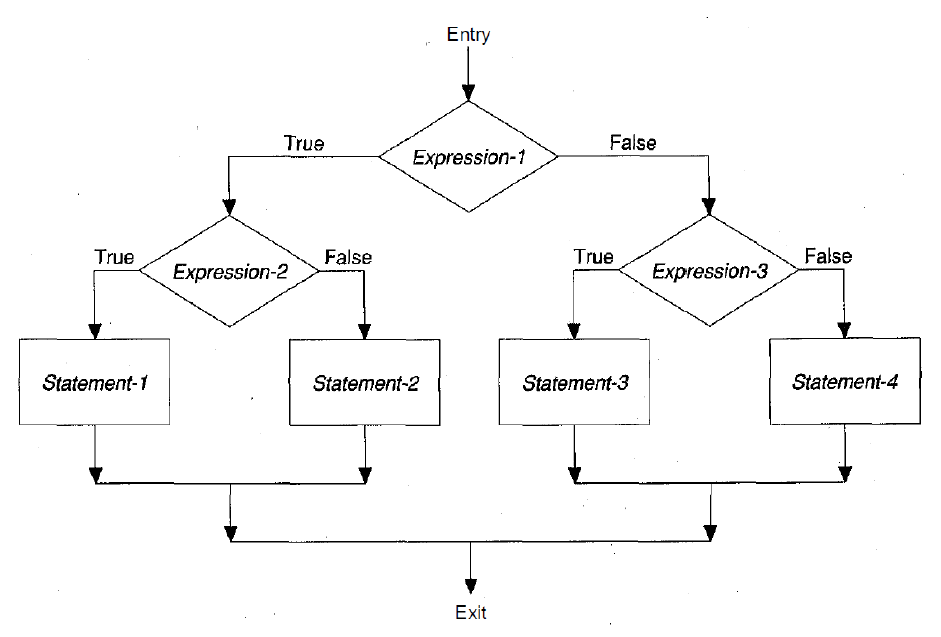 Has this form:
if (expr1)
	if(expr2)	
		statement1
	else
		statement2
else
	if(expr 3)
		statement3
	else 	
		statement 4
Reference: “Programming in ANSI C”, Kumar & Agrawal, West Publishing Co., 1992
sequence of nested ıfs
if (expr1)
	if(expr2)
		if(expr3)
			...
			if(exprN)
				statement
can be written as: 
if(expr1 && expr2 && ... && exprN)
	statement
Reference: “Programming in ANSI C”, Kumar & Agrawal, West Publishing Co., 1992
multıway condıtıonal statement
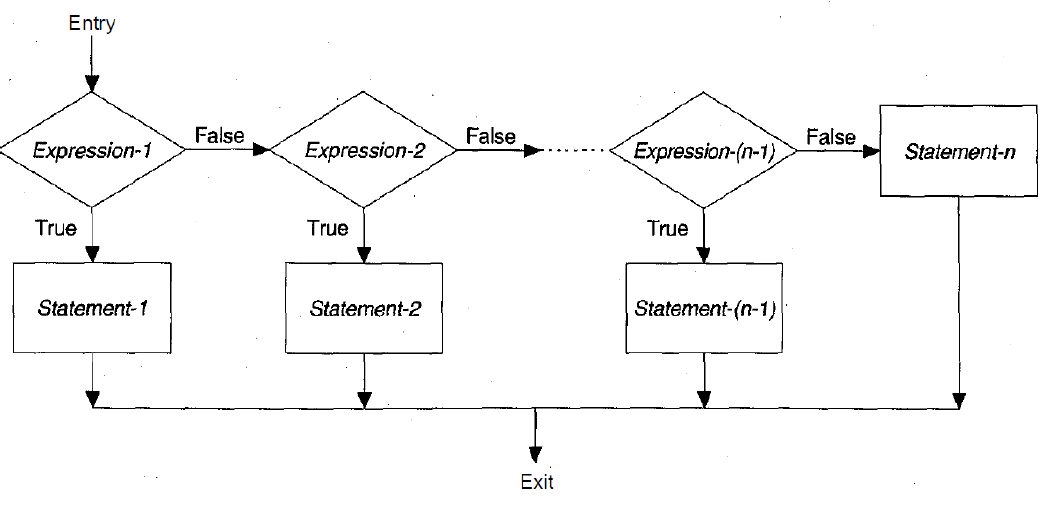 if (expr1)
	statament1
else if(expr2)
	statement2
else if(expr3)
	statement3
..
else 
	statementN
Reference: “Programming in ANSI C”, Kumar & Agrawal, West Publishing Co., 1992
swıtch statement
Tests different values of the same expression
is also a multieay conditional statement
has this form:
switch (expr)		// expr must be an integral expr.
{
	case value1:		// cases must be constant integral expr.
		statement1; break;
	case value2:
		statement2; break;
	...
	default:
		statementN; break;
}
Reference: “Programming in ANSI C”, Kumar & Agrawal, West Publishing Co., 1992